Percolation of phases in interface dominated structures:
consequences on diffusion, properties
www.msm.cam.ac.uk/phase-trans
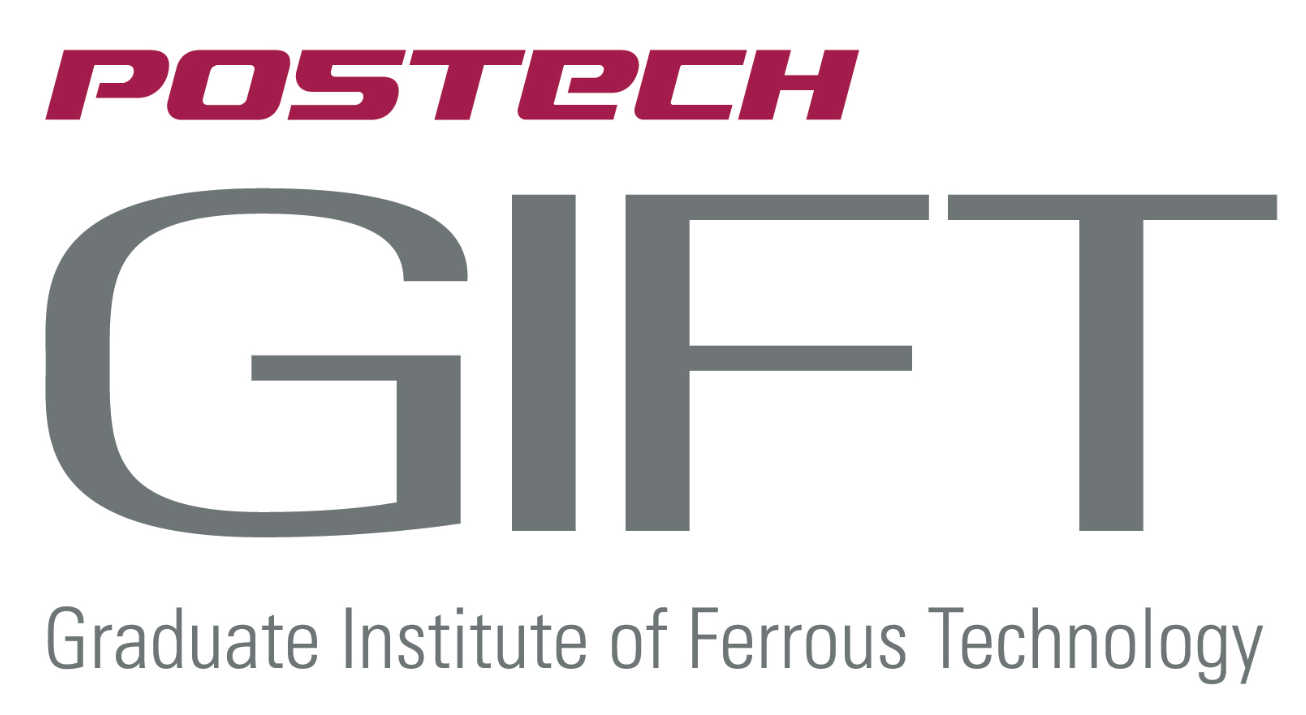 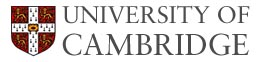 The Pearlite Reaction
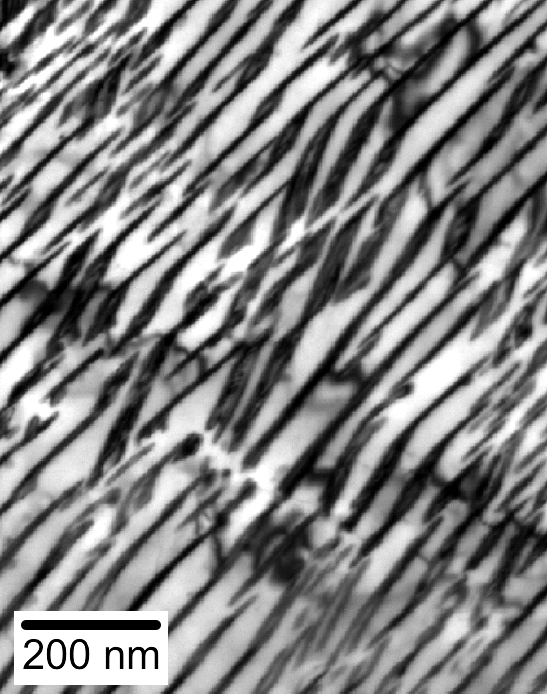 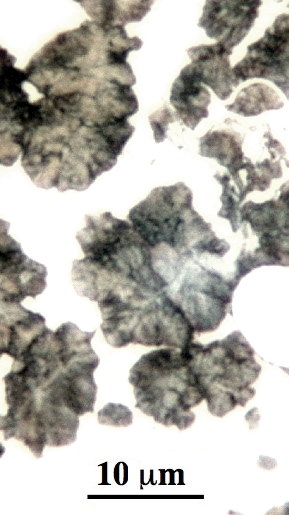 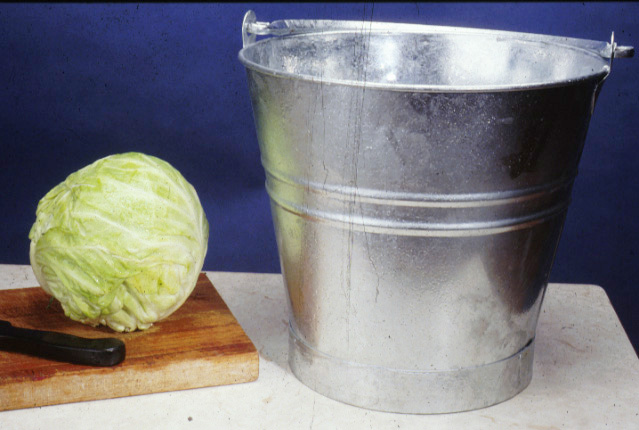 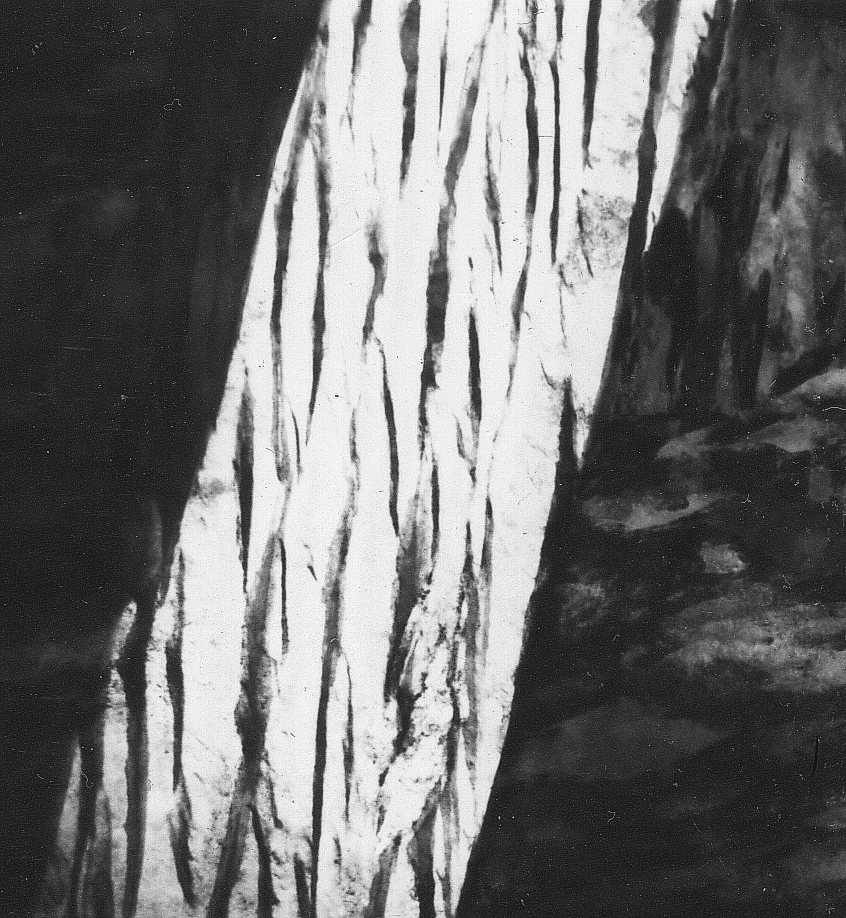 upper bainite
1 µm
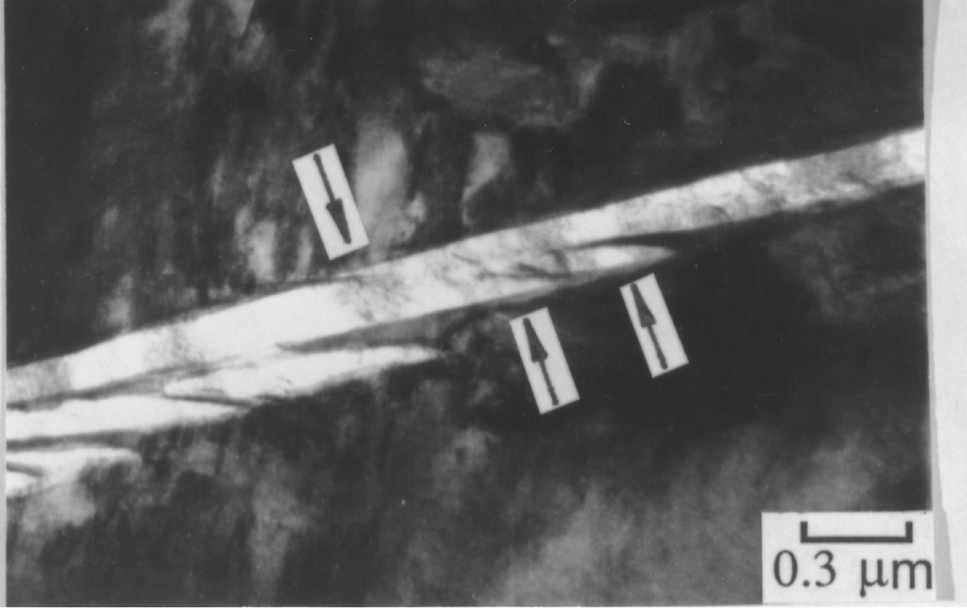 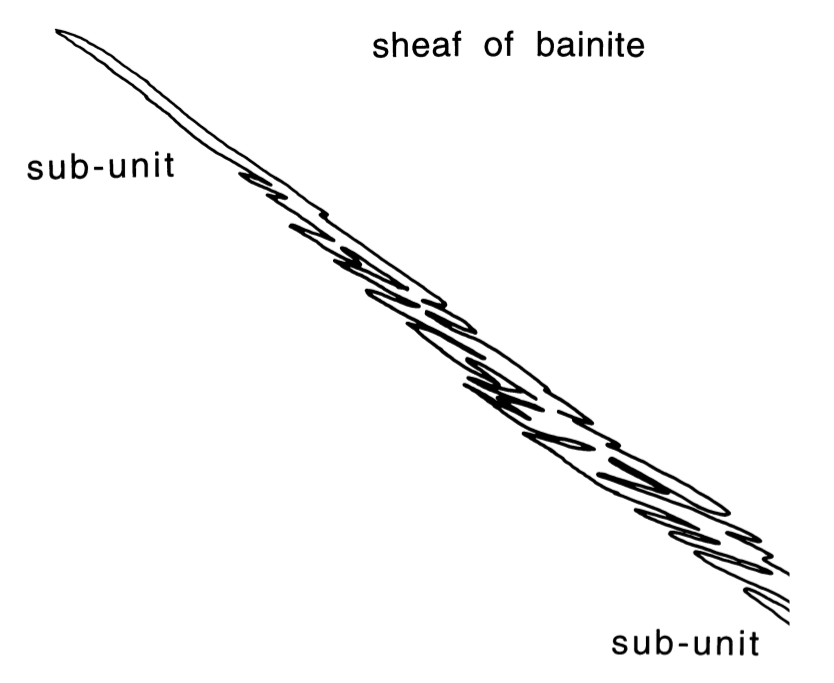 Sheaf is a rough object
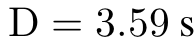 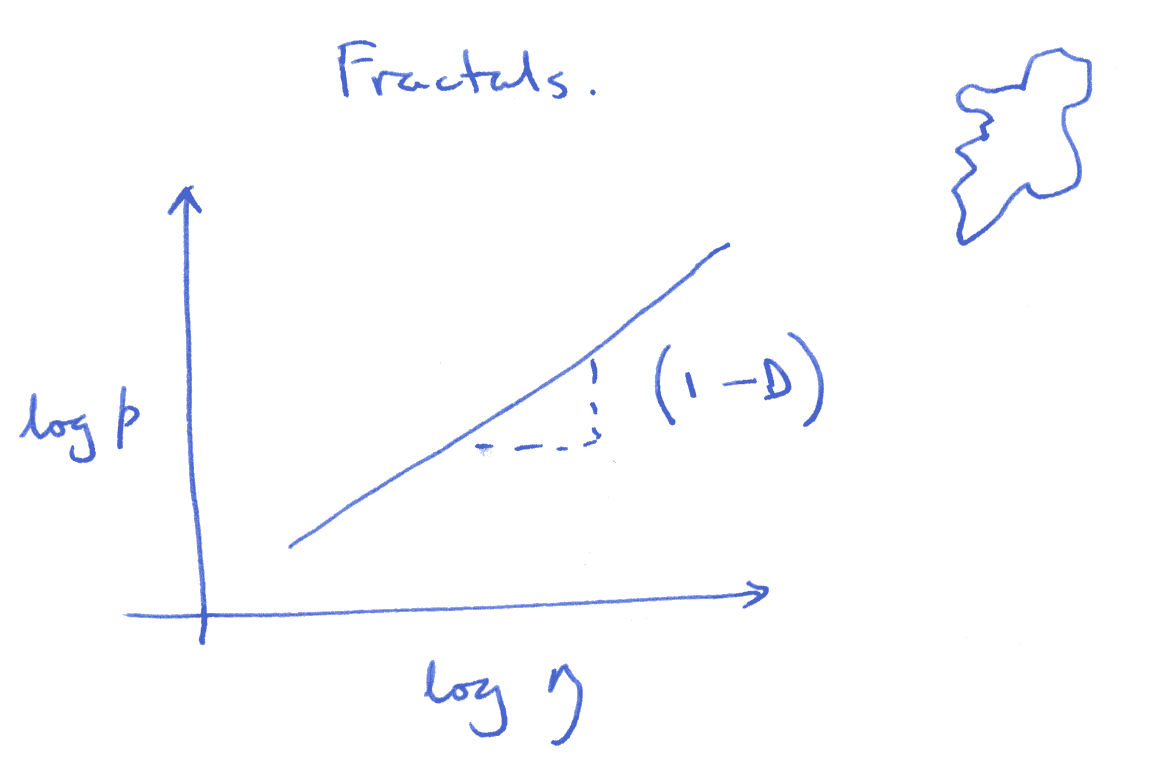 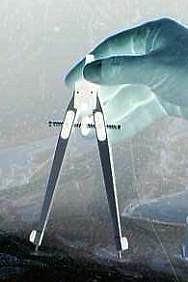 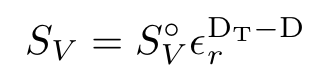 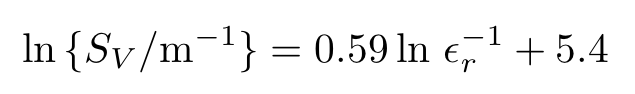 plastic zone 

hydrogen
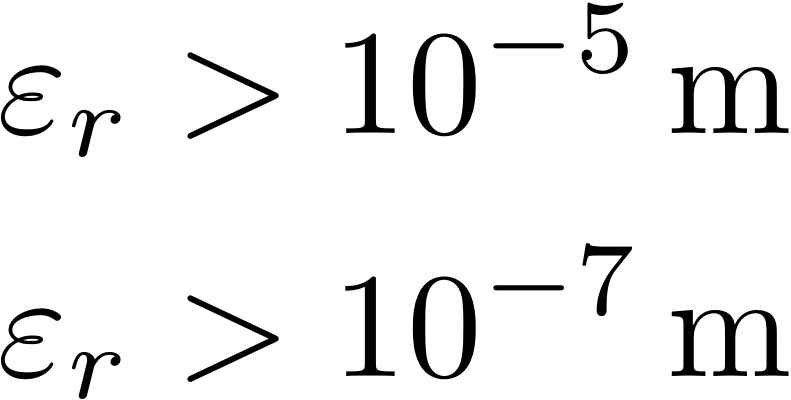 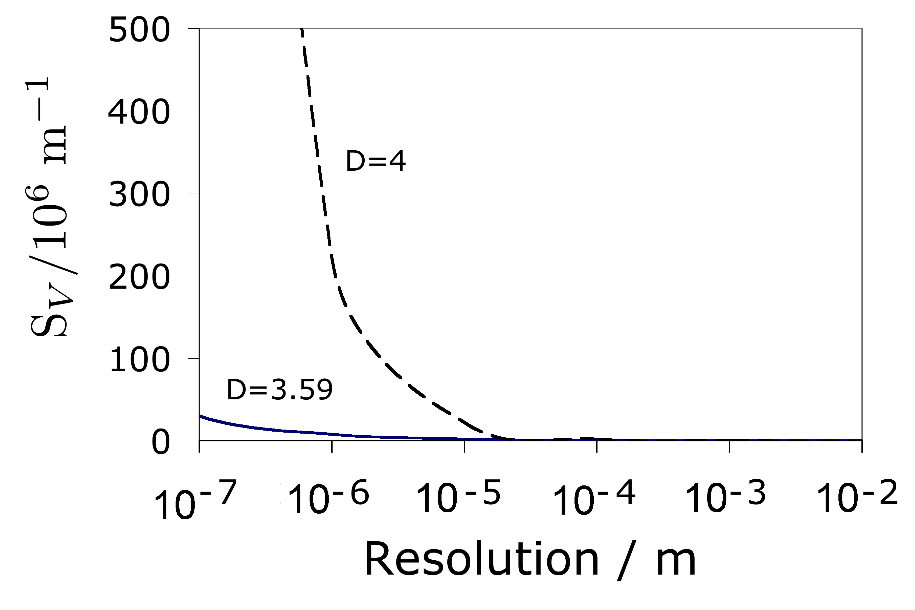 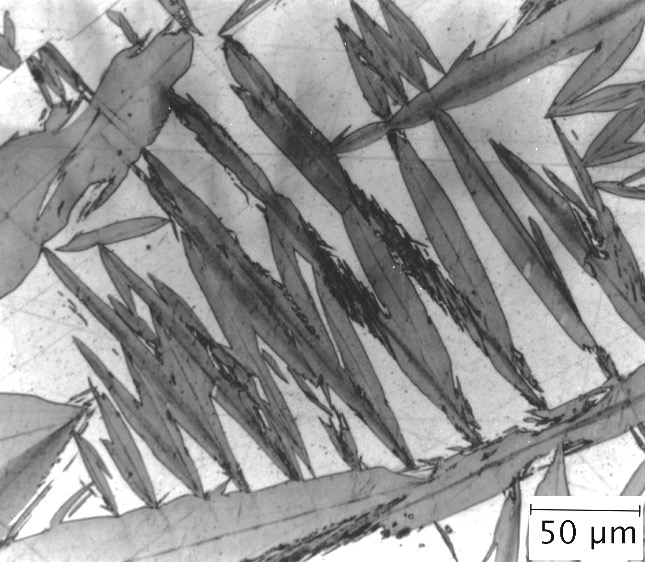 fragmentation of martensite
Greasy austenite
martensite is brittle
yet, dual phase steels etc are not

explained by austenite films that
lubricate deformation
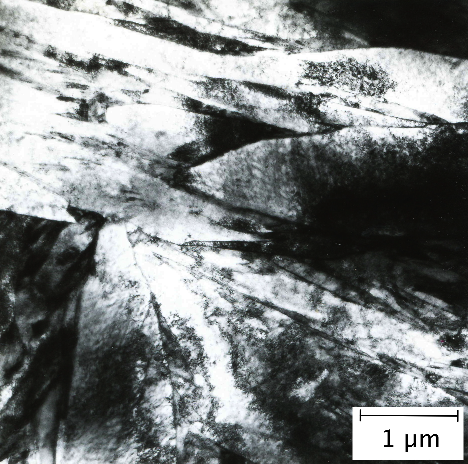 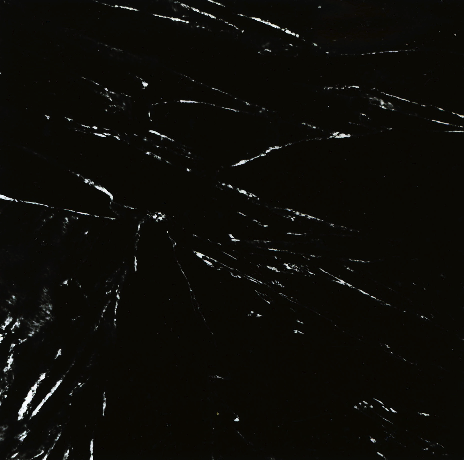 greasy austenite?
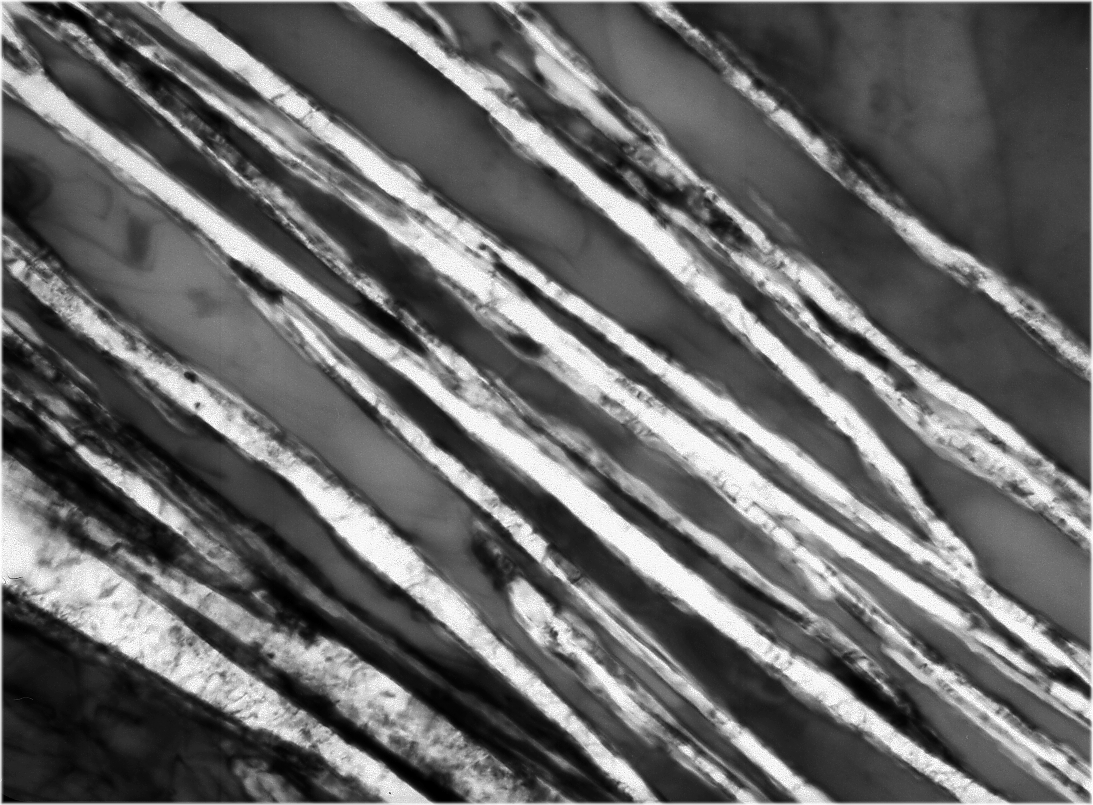 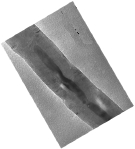 g
g
a
a
a
Caballero, Mateo, Bhadeshia
200 Å
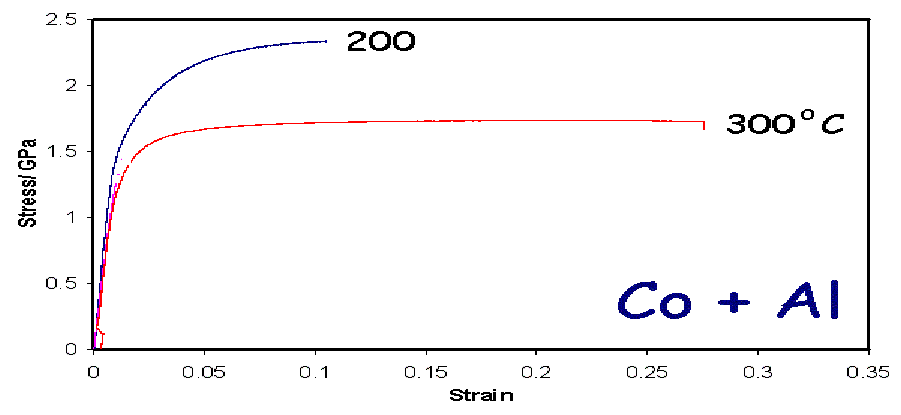 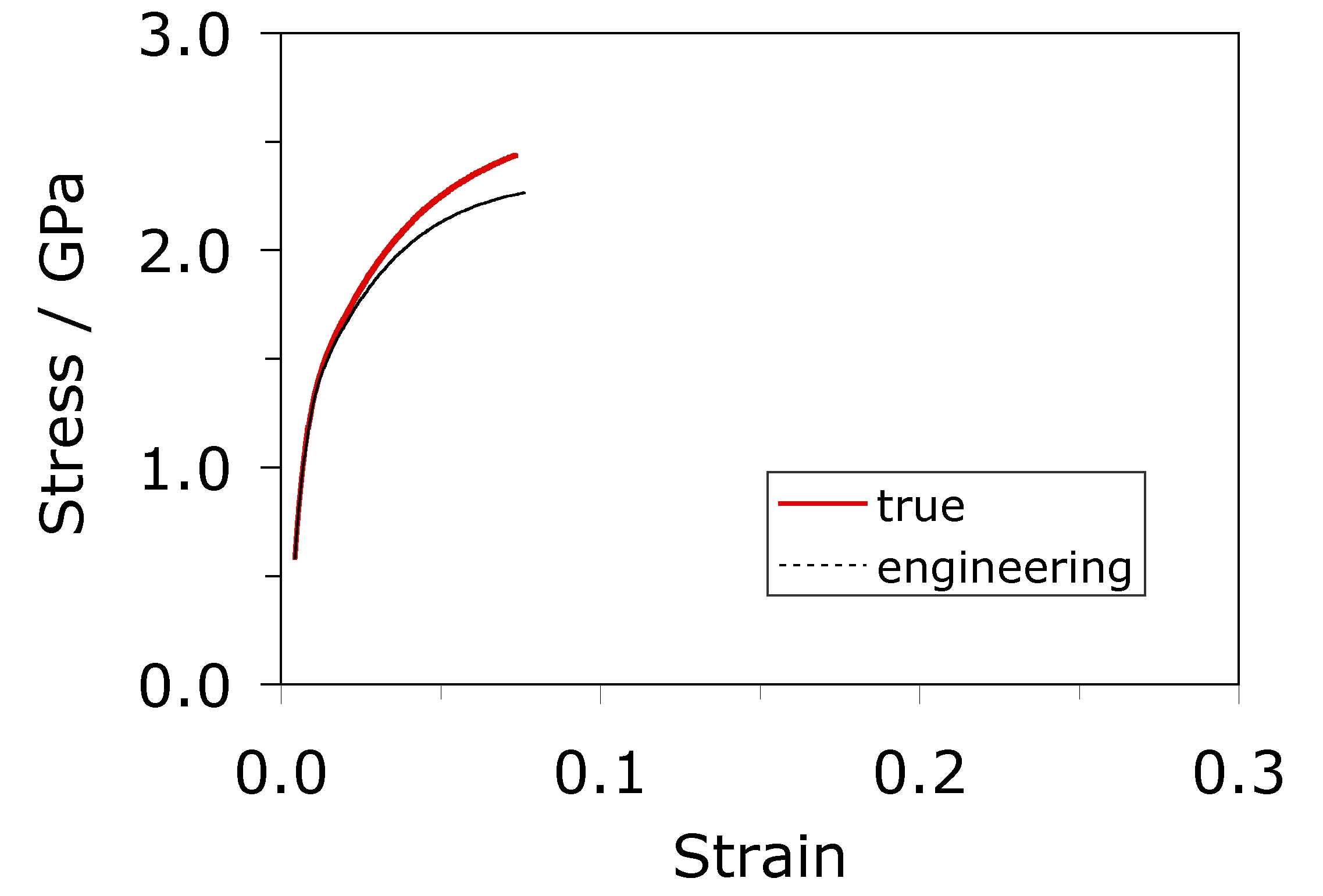 Caballero, Mateo, Bhadeshia
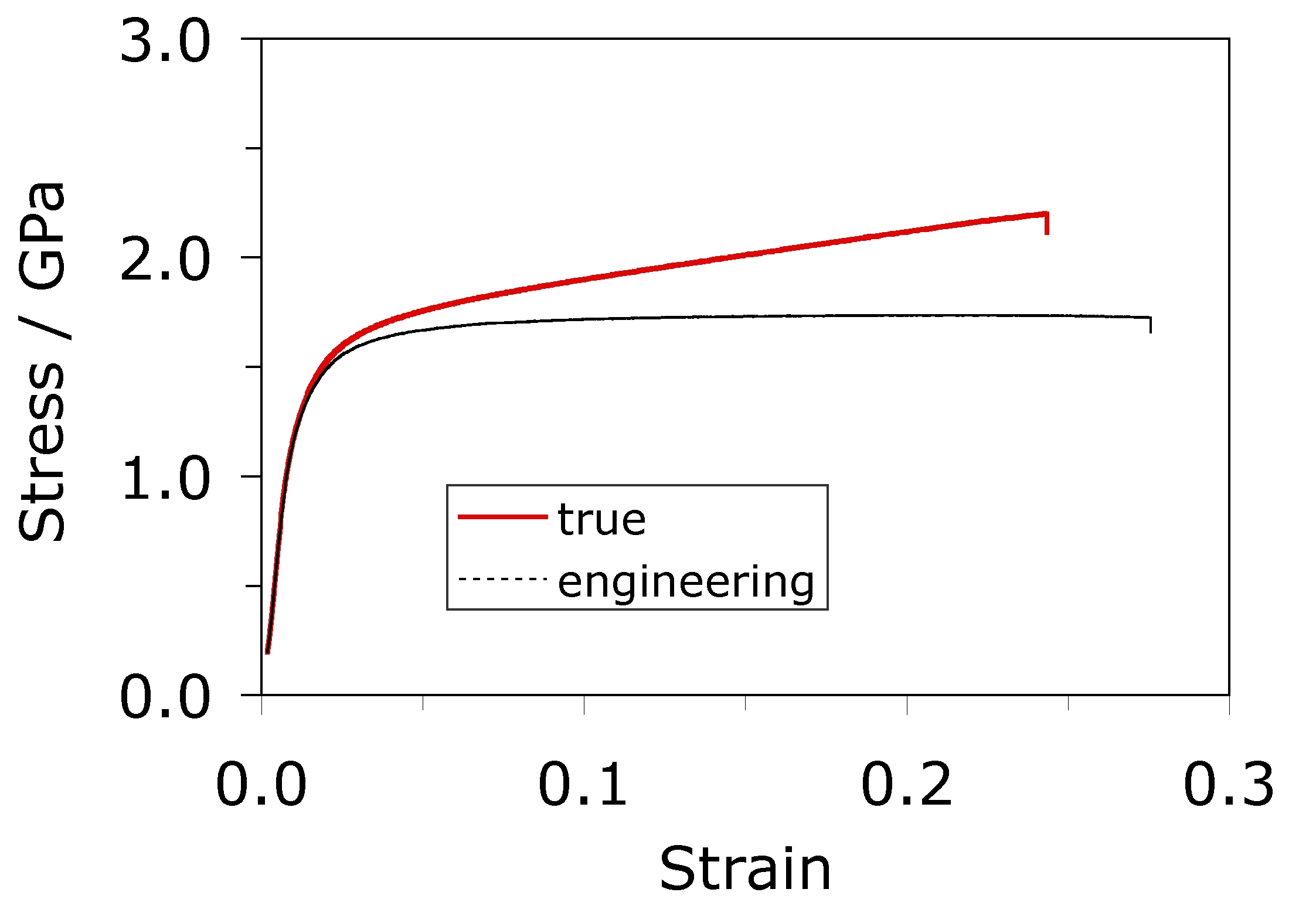 Caballero, Mateo, Bhadeshia
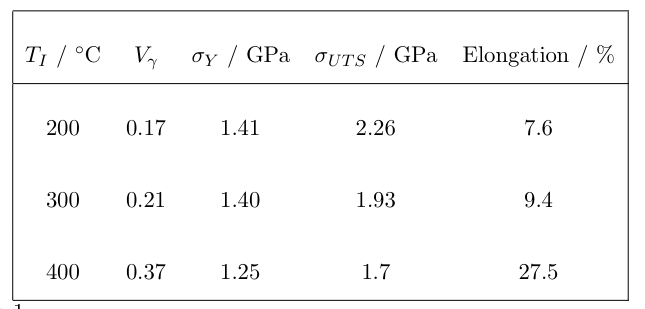 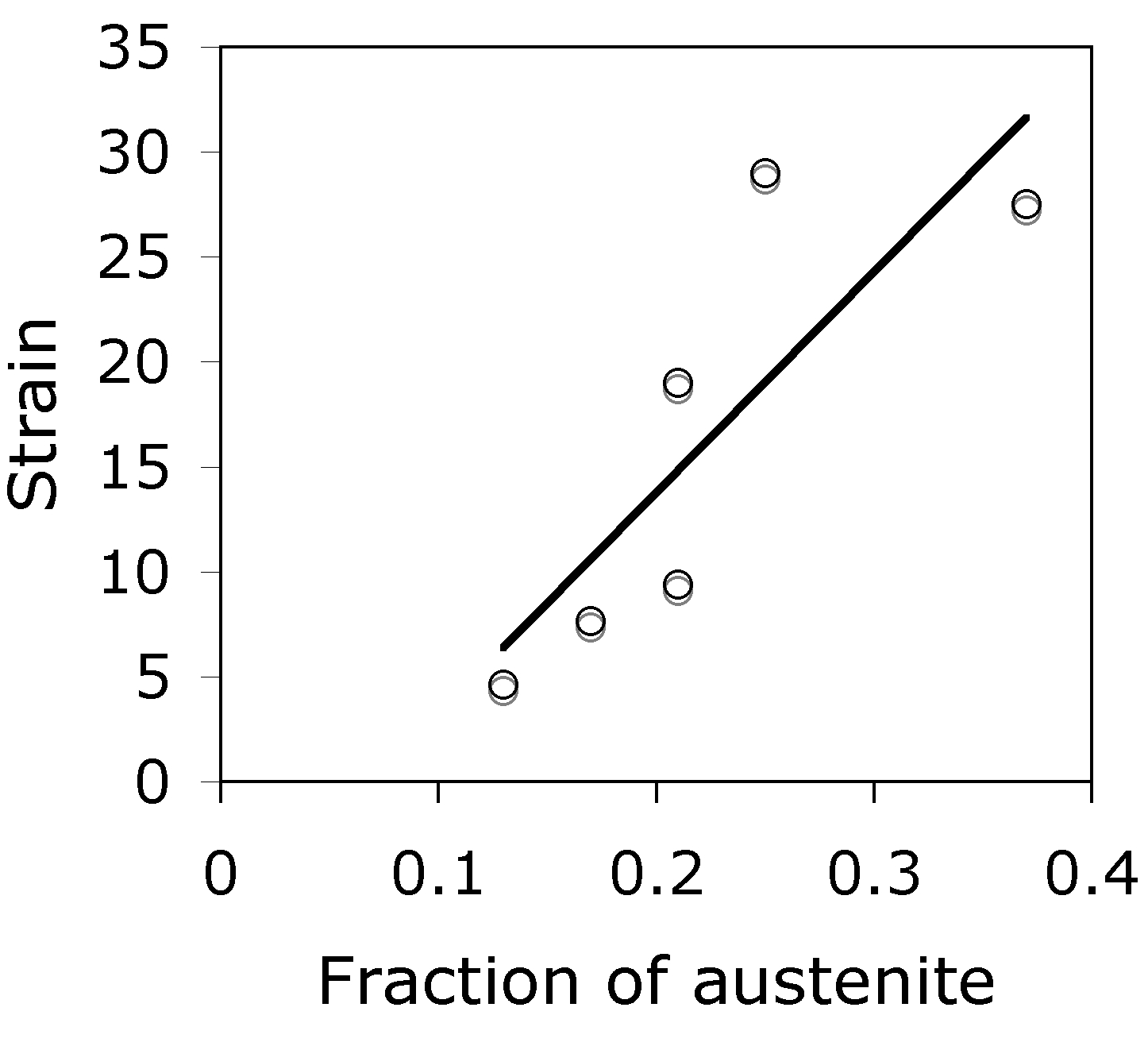 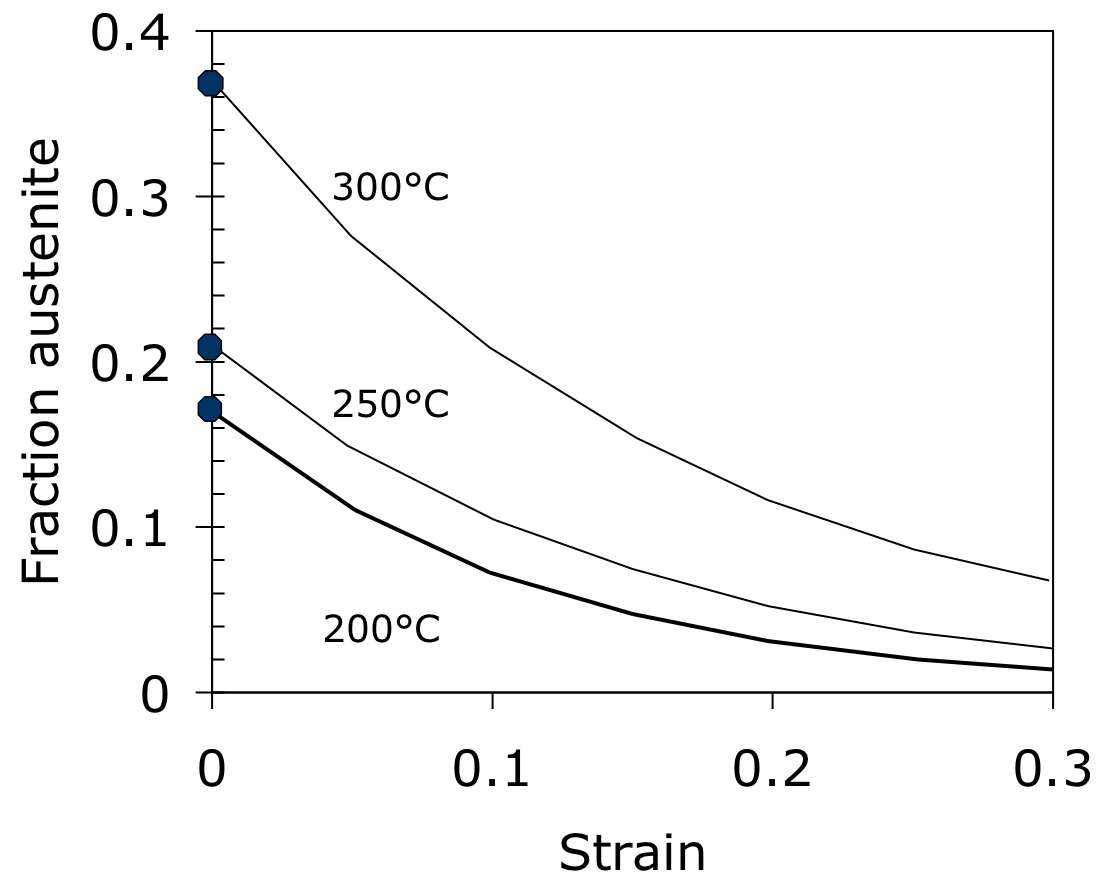 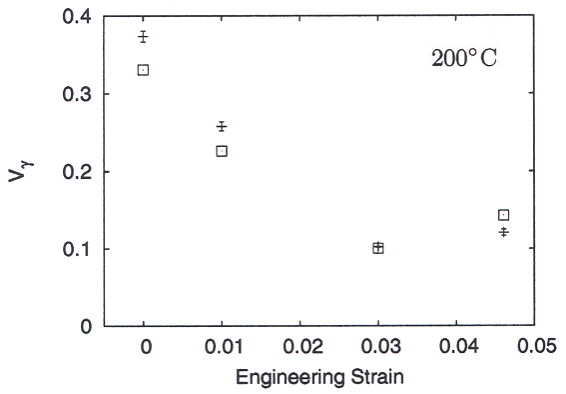 Sherif, 2005, Ph.D. thesis, Cambridge
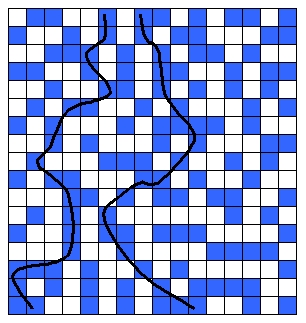 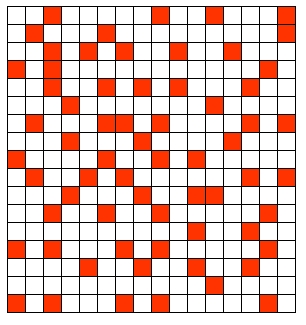 Above percolation threshold
Below percolation threshold
Geometrical percolation threshold of overlapping ellipsoids
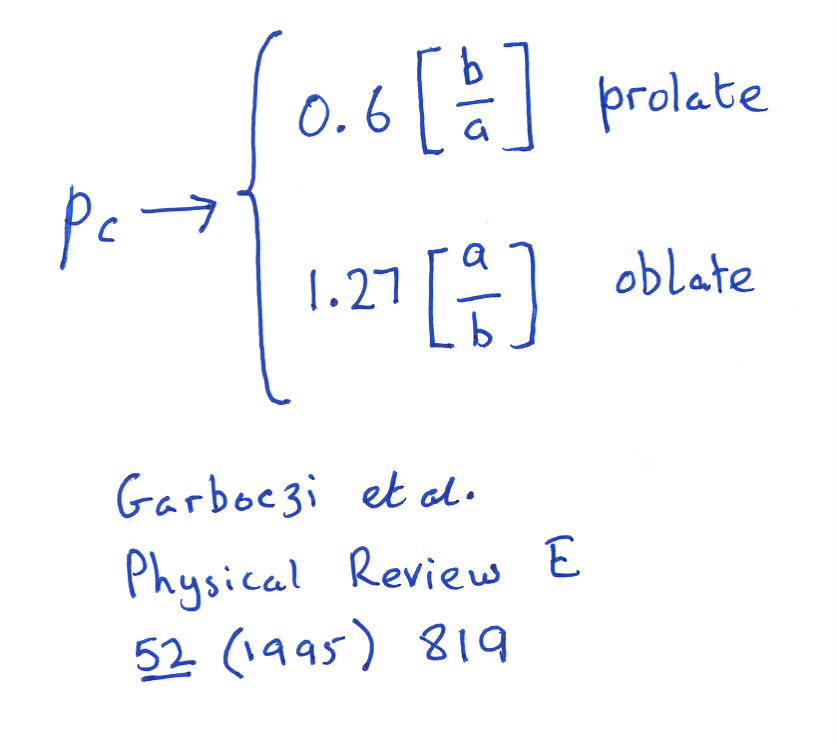 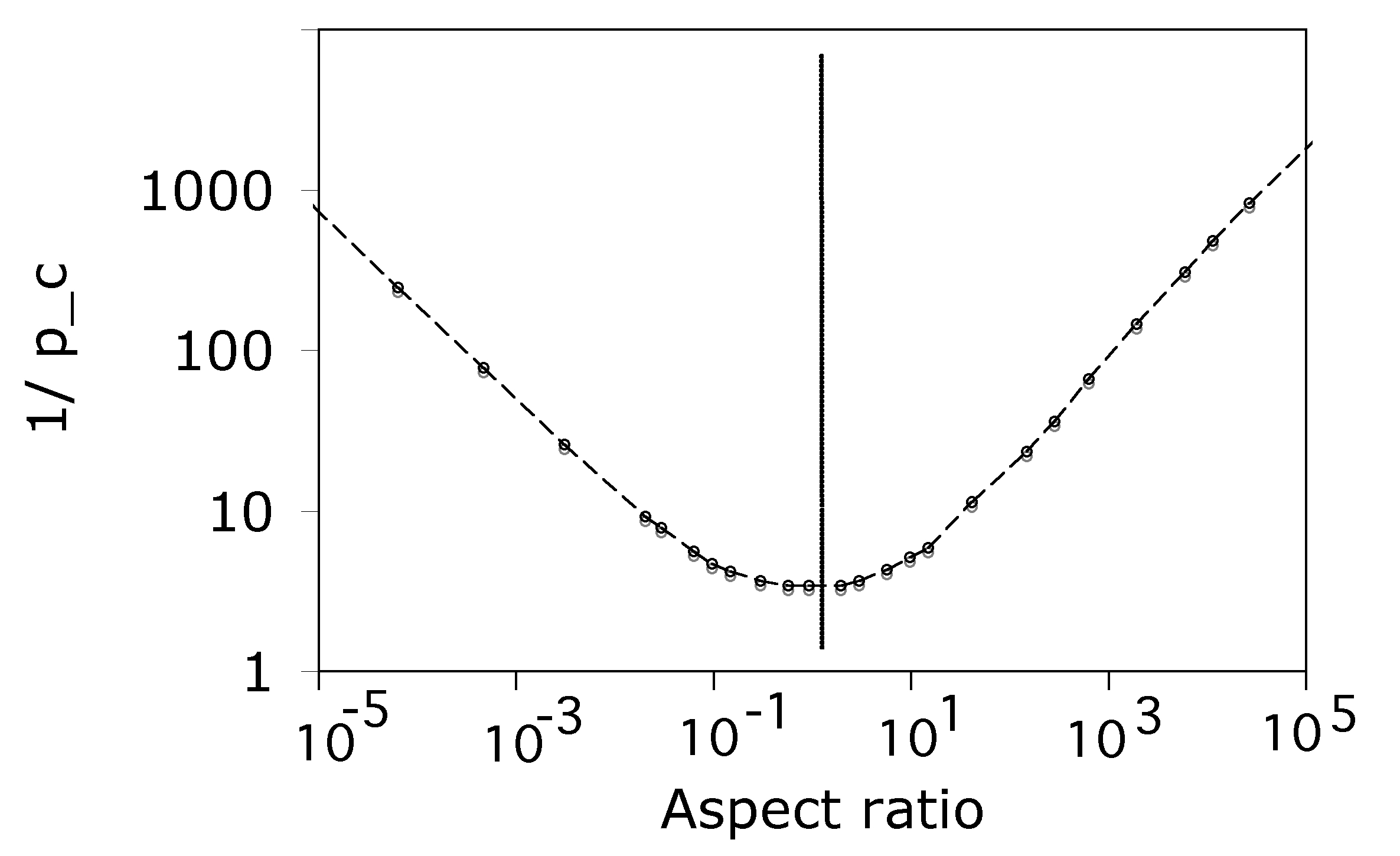 Hydrogen probing
of austenite percolation
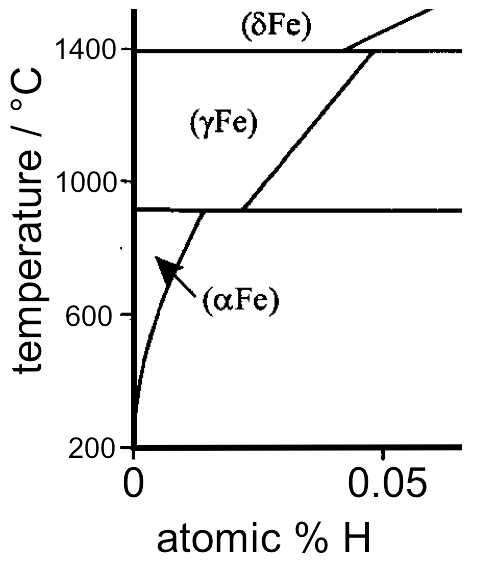 Hydrogen dissolves in ferrite, austenite
Okamoto:2004
Coe, 1973
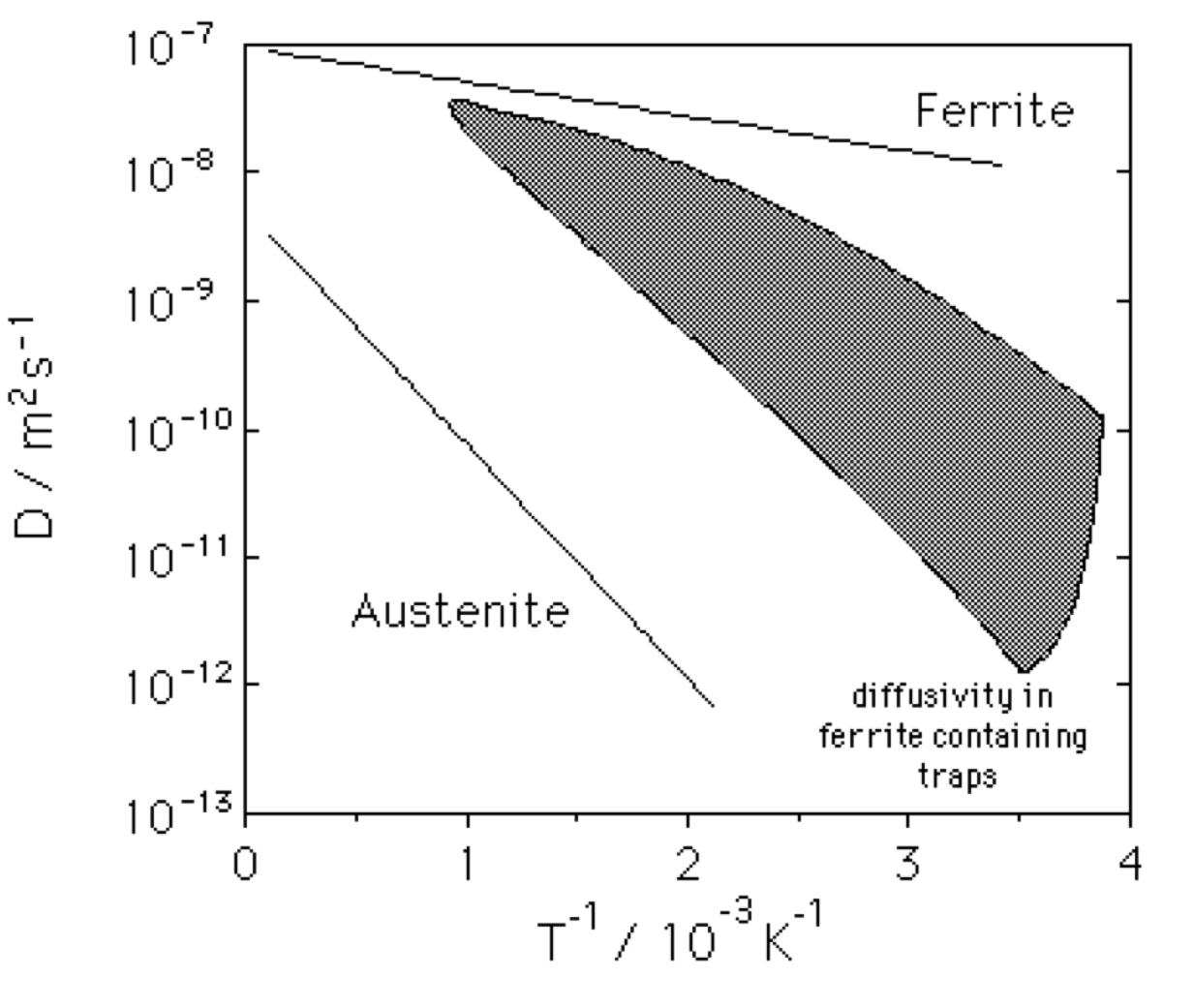 hydrogen diffuses faster in ferrite, but there are complications
W. H. Johnson: ‘On some remarkable changes produced in iron and steel by the action of hydrogen and acids’, Proceedings of the Royal Society of London, 1875, 23, 168–179.
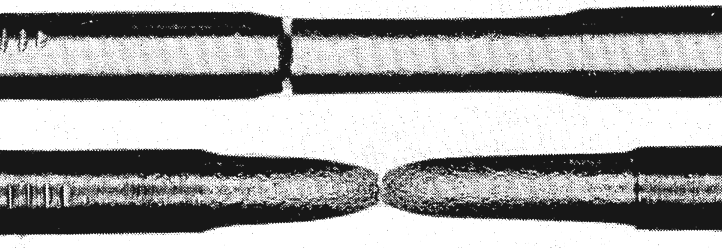 normal


pickled
Pfeil 1926
Hydrogen embrittles iron
 both single and polycrystalline forms
W. H. Johnson: ‘On some remarkable changes produced in iron and steel by the action of hydrogen and acids’, Proceedings of the Royal Society of London, 1875, 23, 168–179.
It is diffusible hydrogen that embrittles
it is atomic hydrogen that embrittles
submerging H-containing steel causes frothing
stronger steel more susceptible
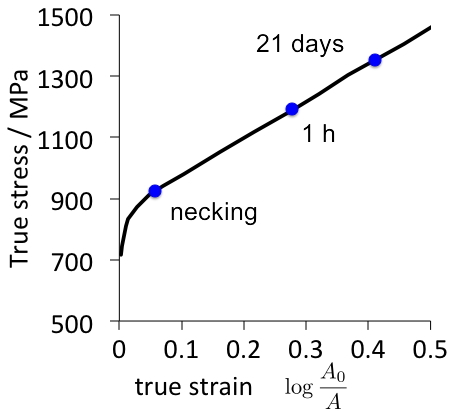 Hobson, 1951
Hobson & Sykes, 1951
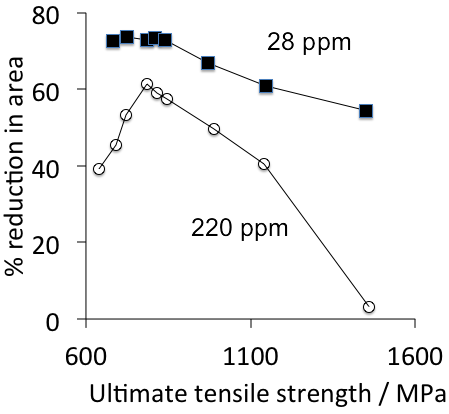 Tendency to embrittle scales with strength
or does it in fact scale with ductility in the absence of hydrogen?
Frohmberg, 1954
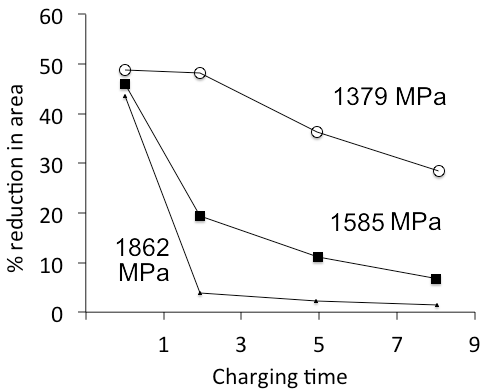 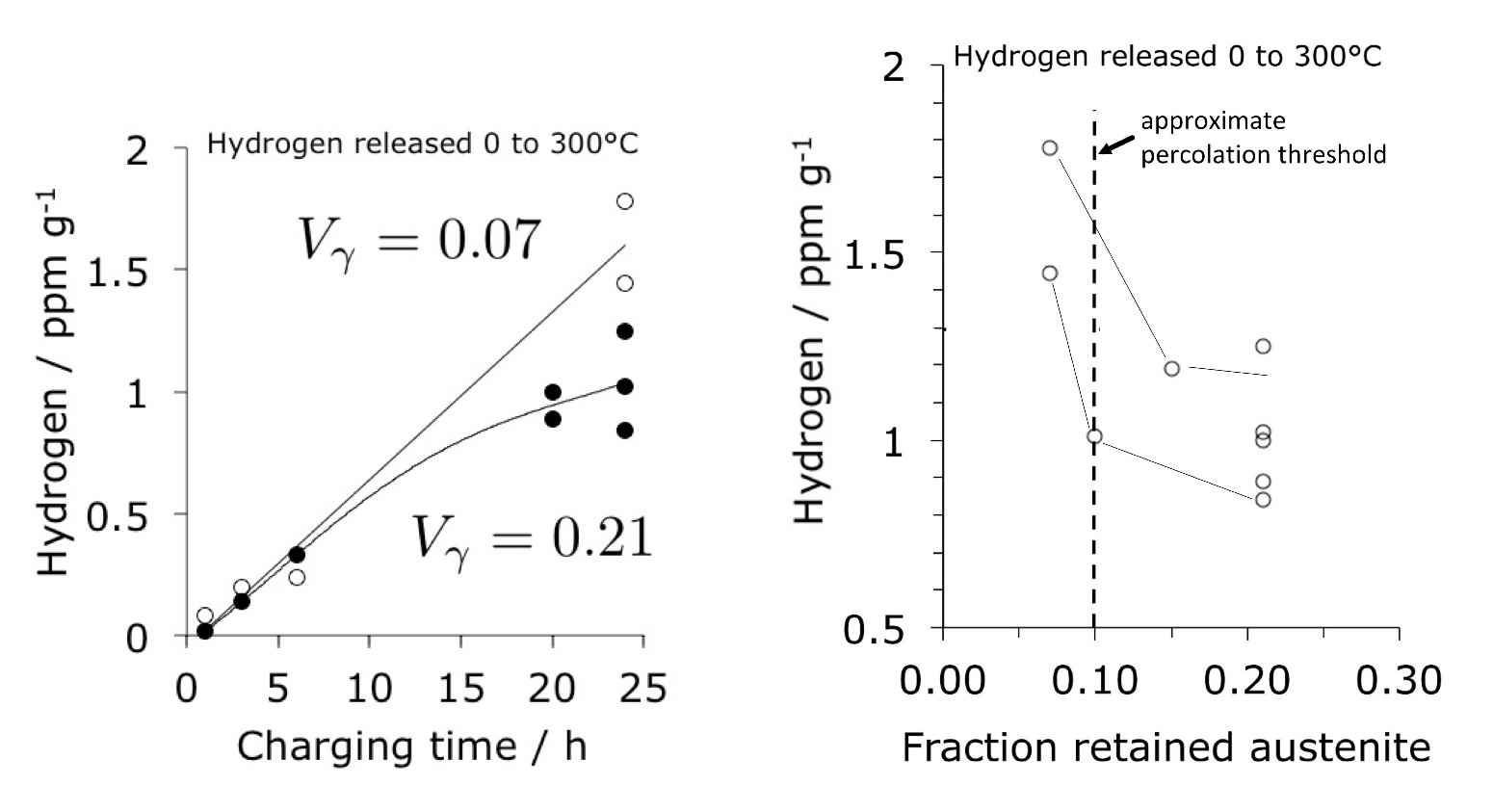 Fielding, Song, Bhadeshia, Suh, unpublished
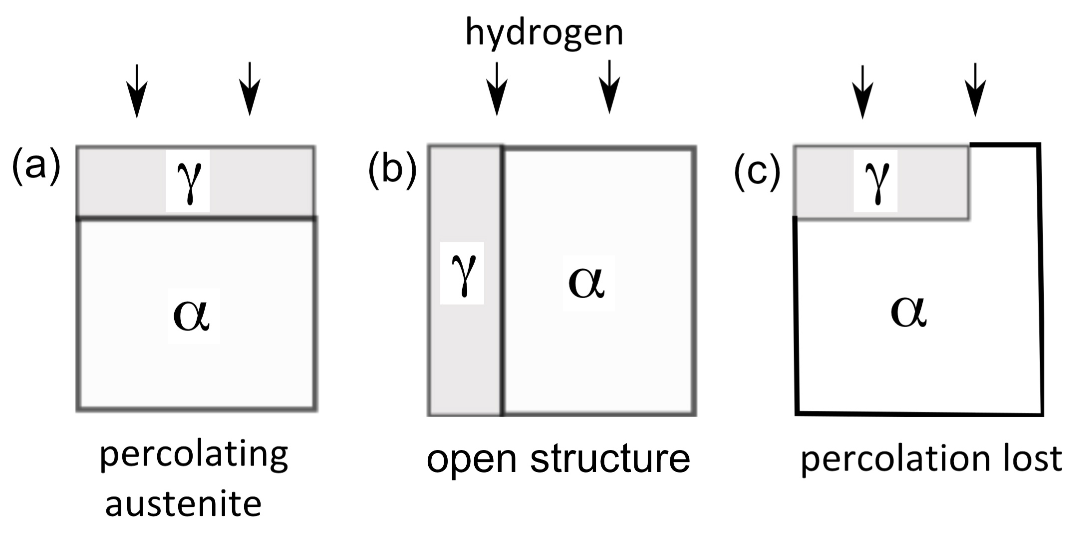 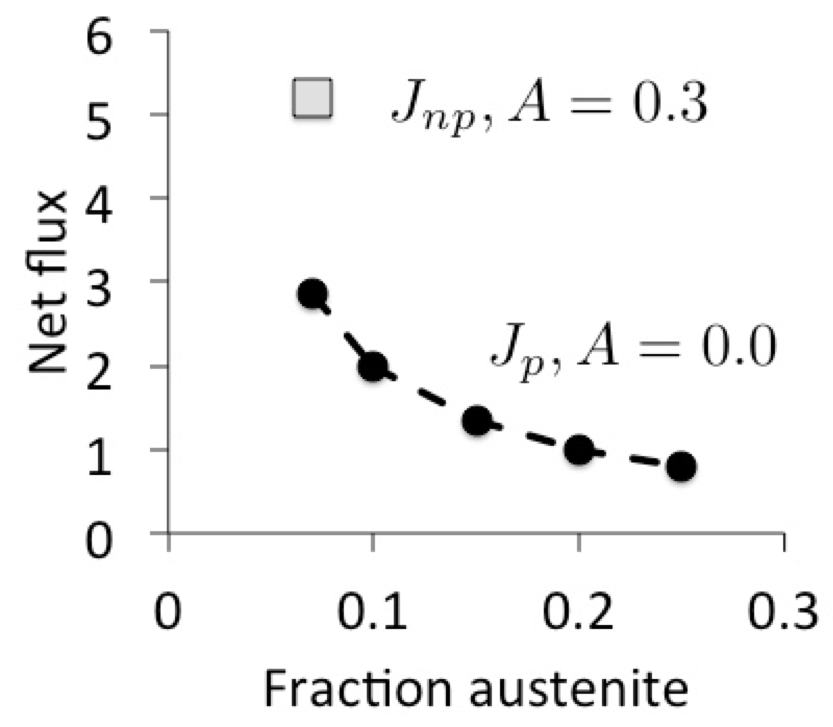 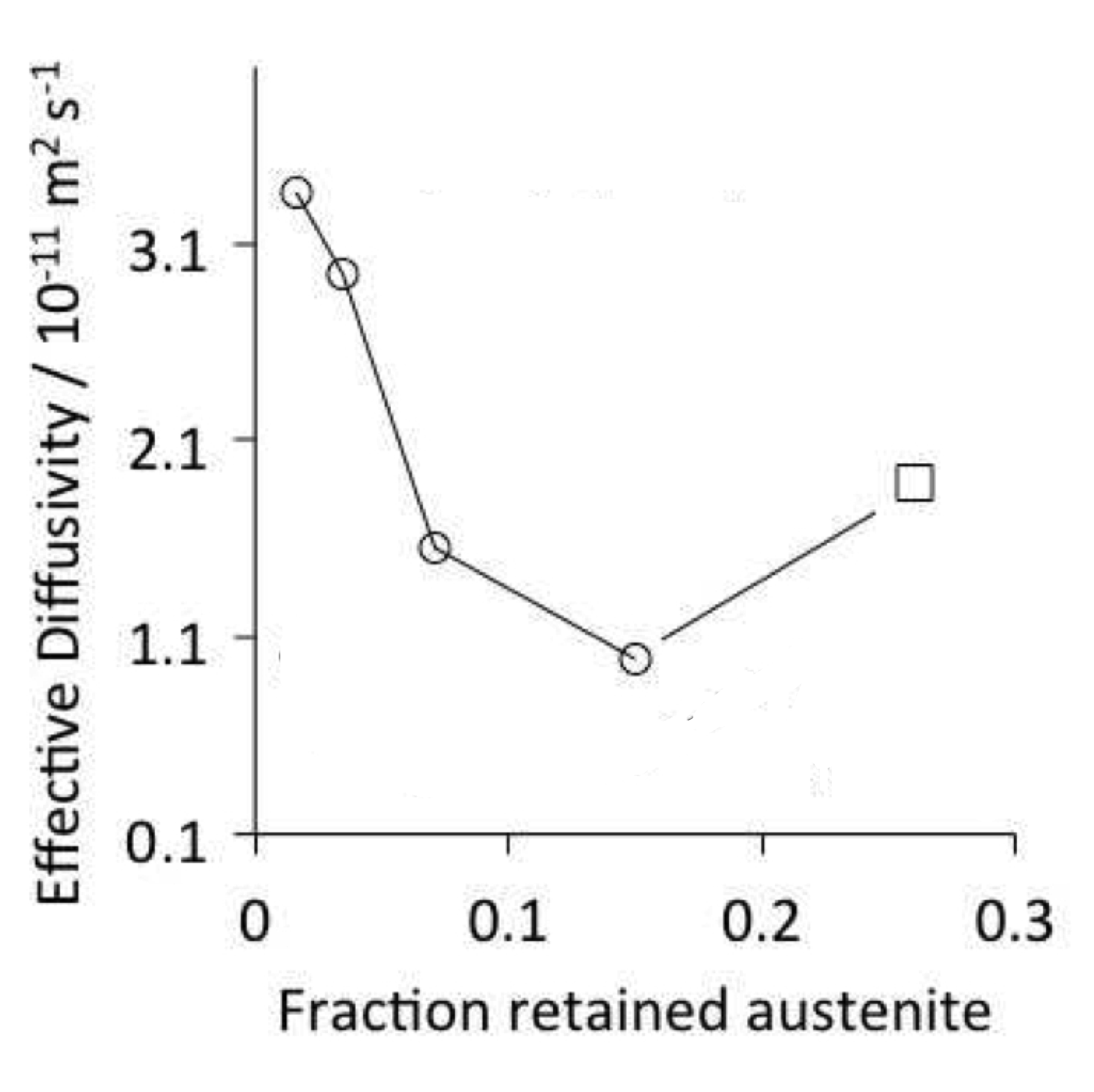 Fielding, Song, Han, Bhadeshia, Suh, Proc. Roy. Soc. A, 2014
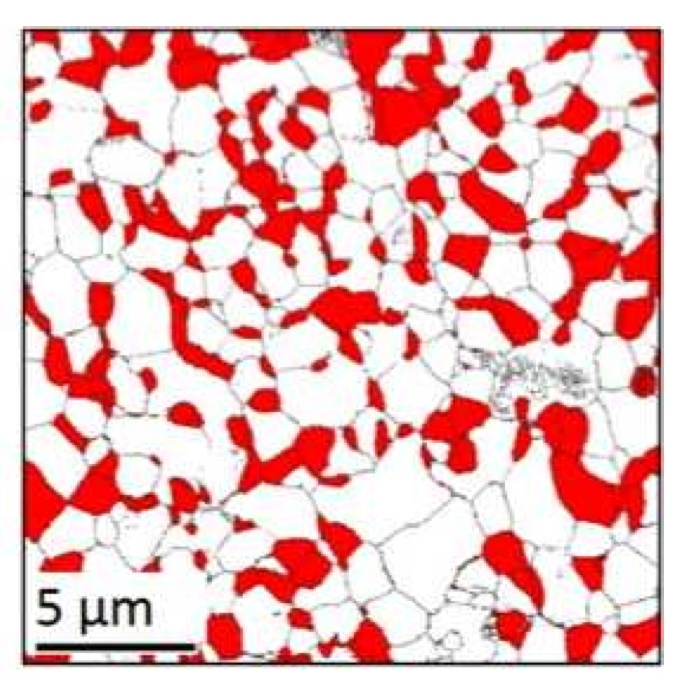 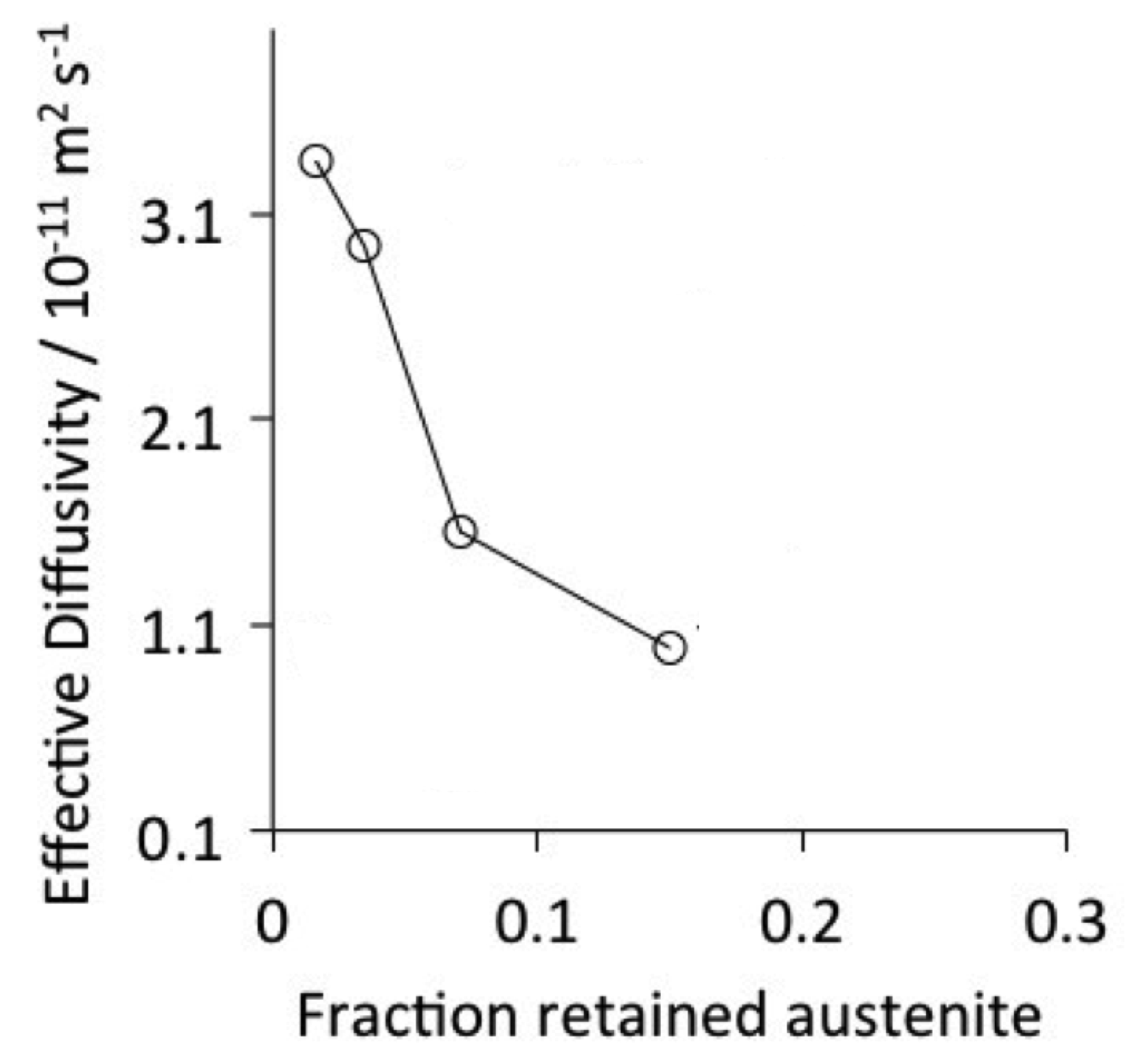 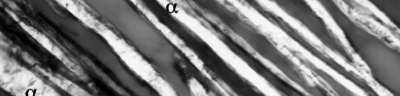 Why is Gibbs energy free?
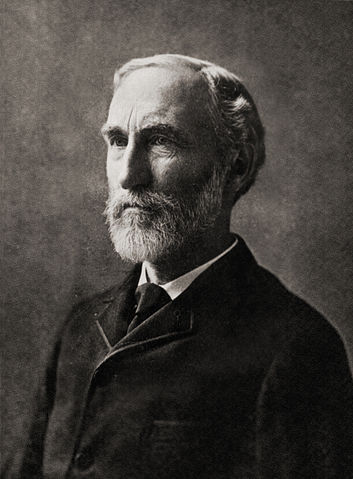 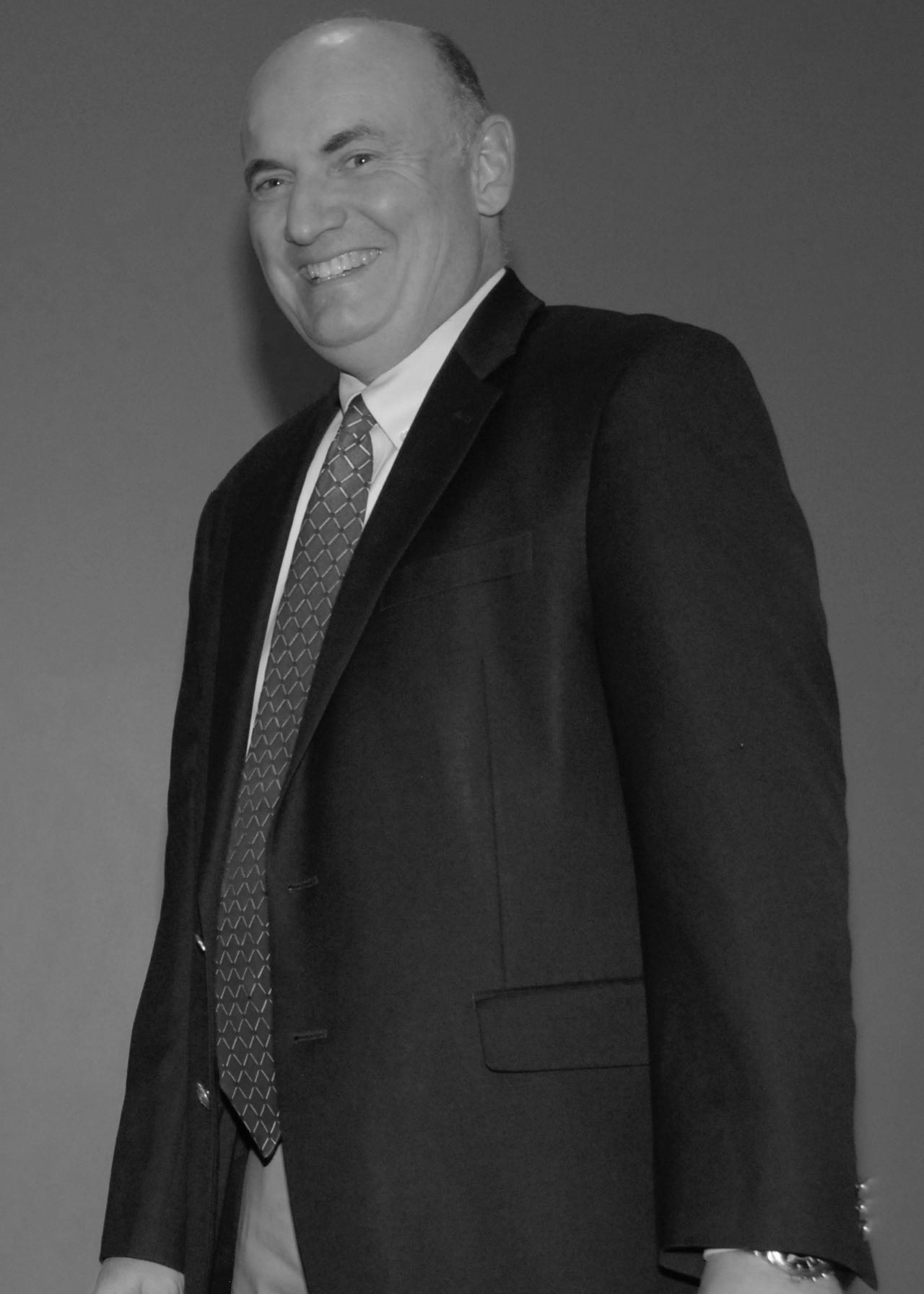 John SpeerWhich medal? Helmholtz or Gibbs
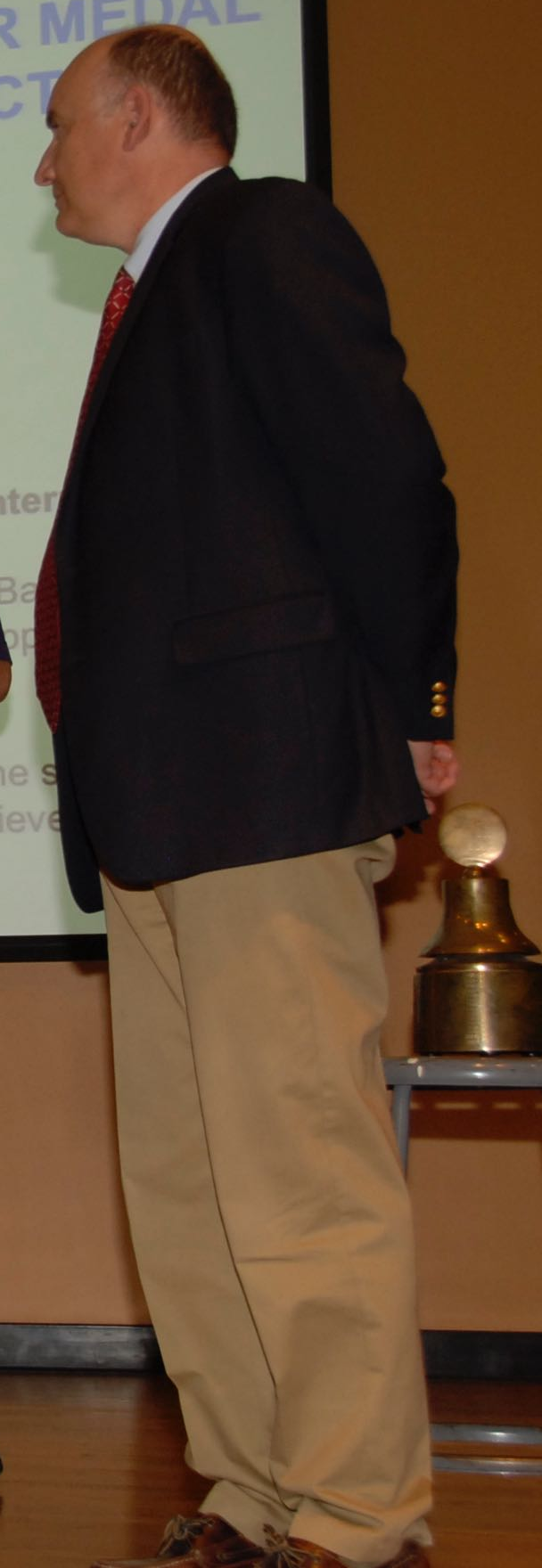 Helmholtz is at constant volume
Gibbs at constant pressure
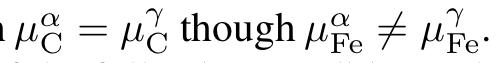 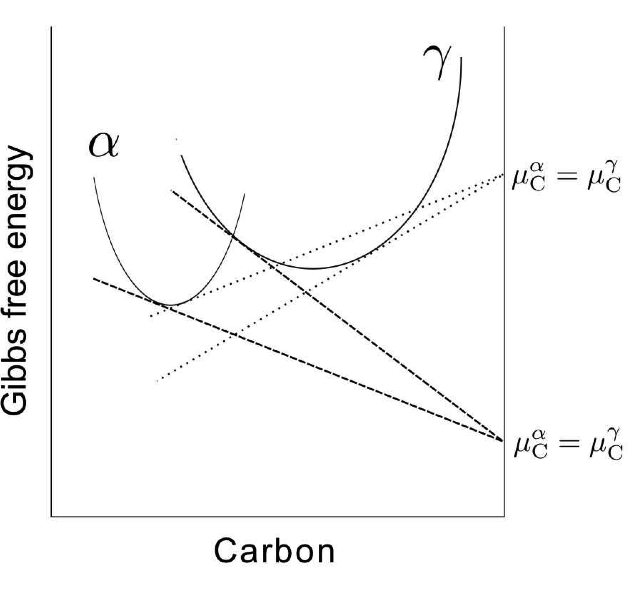 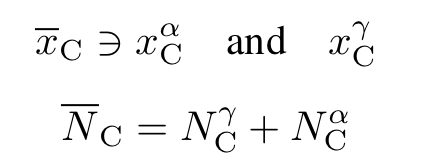 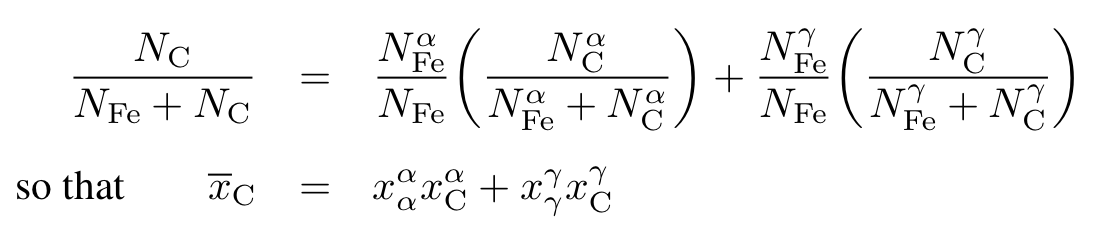 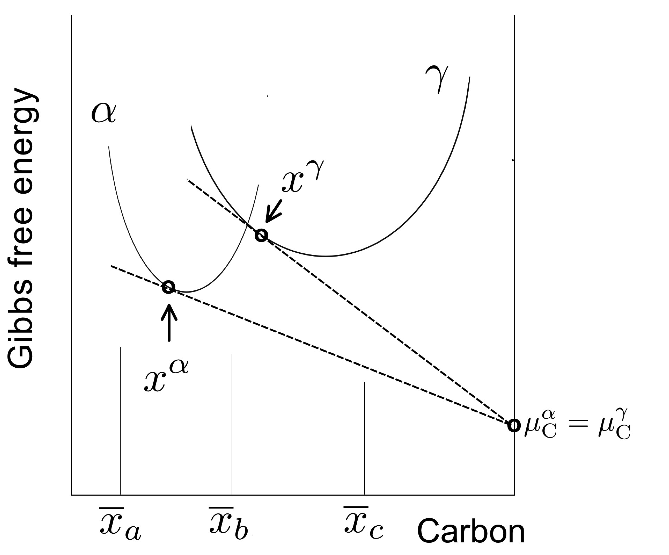